Communicatie
“Lastige gesprekken”
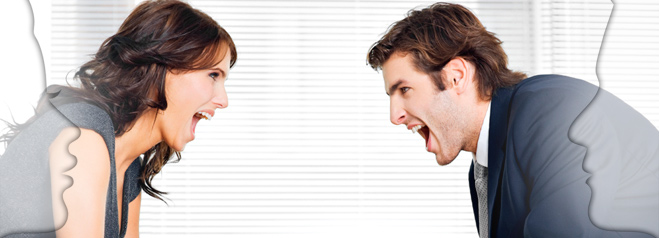 Inhoudsopgave
Lesdoelen
Lastige gesprekken
Verdriet
Opdracht: Verdriet
Opdracht: Weerstand
Vragen
C.L. Menig
Communicatieve vaardigheden Lj 2
Lesdoelen
Aan het einde van de les ben je in staat:
Te benoemen wat voor moeilijkheden of valkuilen zich kunnen voordoen in een gesprek.
Weet je hoe te begrenzen in een gesprek.
Heb je zelf geoefend met het toepassen van deze vaardigheden
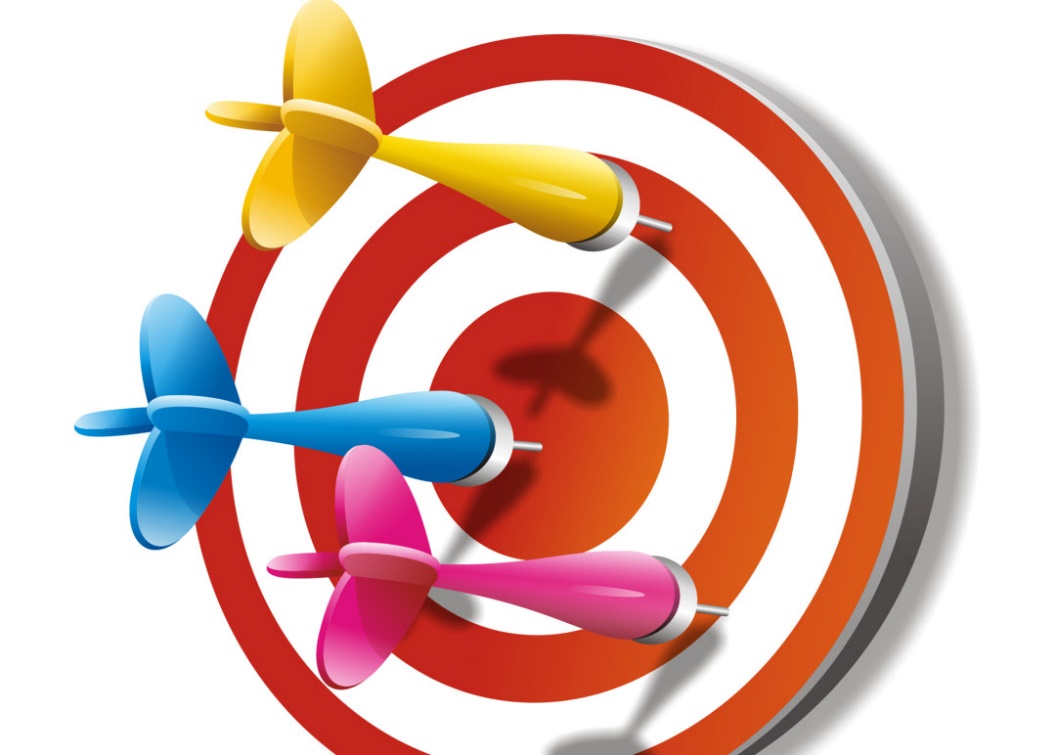 C.L. Menig
Communicatieve vaardigheden Lj 2
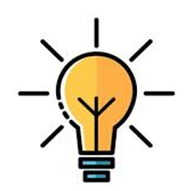 Lastige gesprekkenKennisactivering…
Deze les gaat over lastige (situaties in) gesprekken.
Heb jij wel eens een lastig gesprek gevoerd?Of wat lijken jou lastige situaties in gesprekken?
Schrijf minimaal TWEE voorbeelden op.
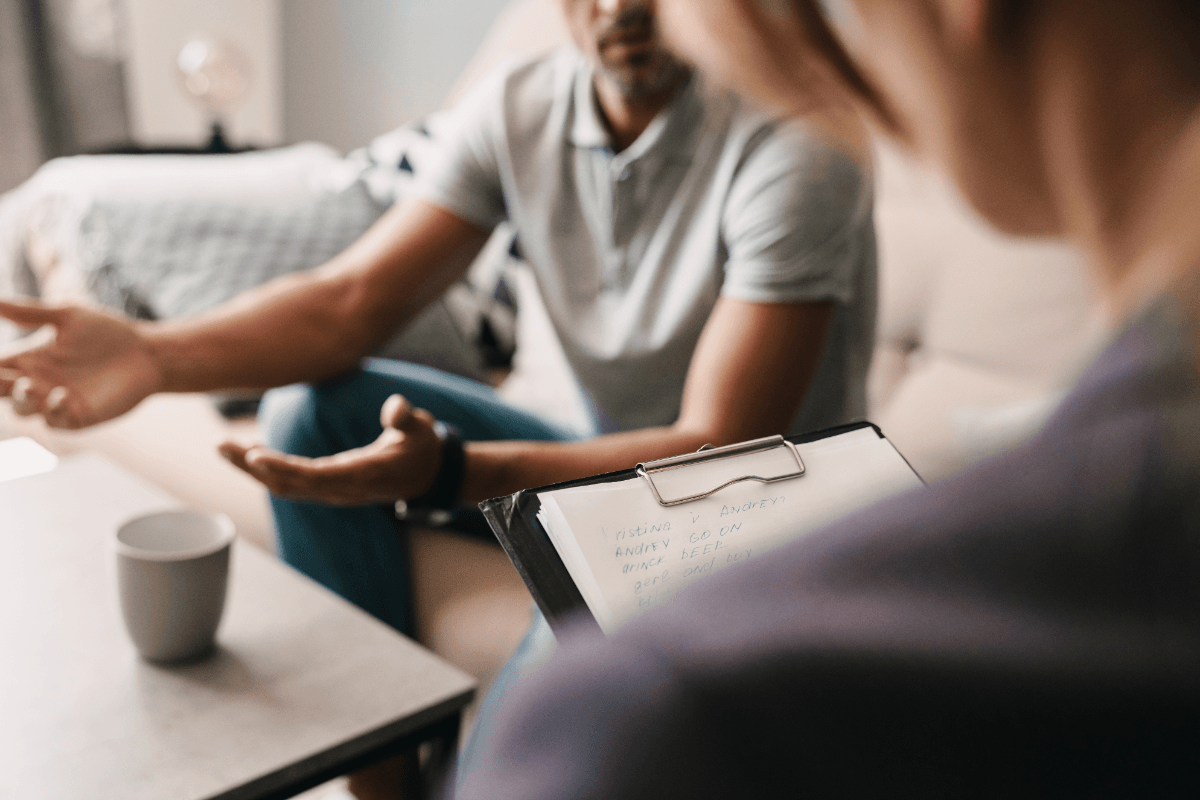 C.L. Menig
Communicatieve vaardigheden Lj 2
Lastige gesprekkenLastige gesprekken
Lastige gesprekken hebben vaak te maken met:
Weestand
Emoties zoals verdriet, boosheid en irritaties
Slechtnieuwsgesprekken
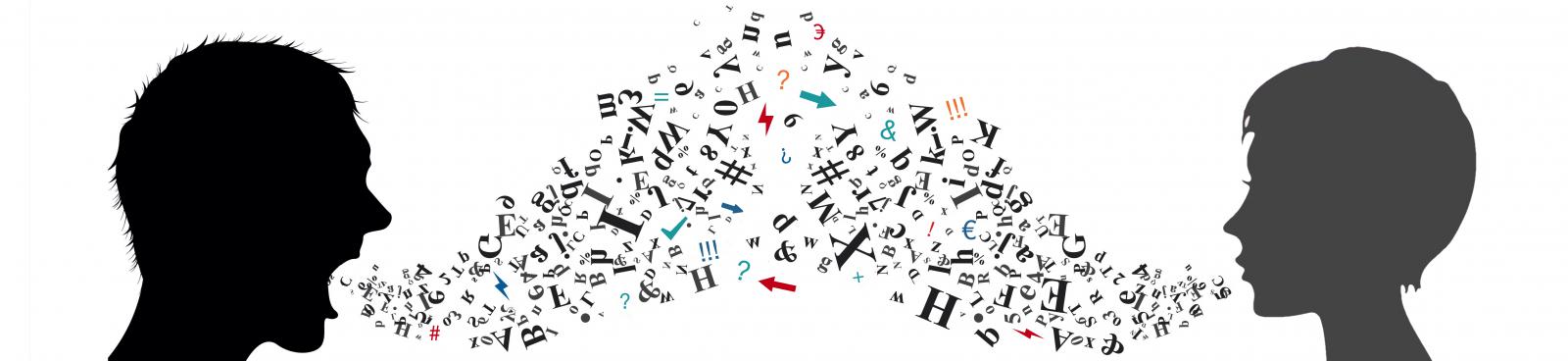 C.L. Menig
Communicatieve vaardigheden Lj 2
Lastige gesprekkenVerdriet
"De spanning is om te snijden. Je voelt het al; emoties hangen in de lucht. Dit vind je spannend.En ja hoor, mevrouw barst in huilen uit. Ohnee, en nu?" 
Wat is je neiging?
Wat vind je spannend?
Wat zou je doen?
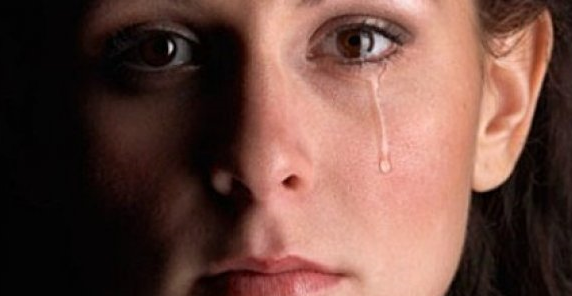 C.L. Menig
Communicatieve vaardigheden Lj 2
Lastige gesprekkenOmgaan met verdriet
Bij verdriet:
Laat zien dat het er mag zijn.
Ga geen dingen zeggen om de pijn te ontnemen of de stilte op te vullen vanwege ongemak.
Juist bij verdriet kunnen stiltes heel helend zijn
Troosten is oke, check of diegene getroost (aangeraakt) wilt worden.
(Afhankelijk van de situatie) Vraag eventueel door; Wat is hetgeen dat u op dit moment raakt? of benoem: "Ik zie dat het u raakt, wilt u het met me delen?“
Humor relativeert en lucht op. Een grapje kan altijd, voel dit echter wel aan. 
Pas op voor bagtaliseren (Ach komt vast allemaal goed joh) en wees voorzichtig met de woorden: Dat snap ik/begrijp ik.
C.L. Menig
Communicatieve vaardigheden Lj 2
Lastige gesprekkenOpdracht: Omgaan met verdriet
C.L. Menig
Communicatieve vaardigheden Lj 2
Korte pauze 5 min.
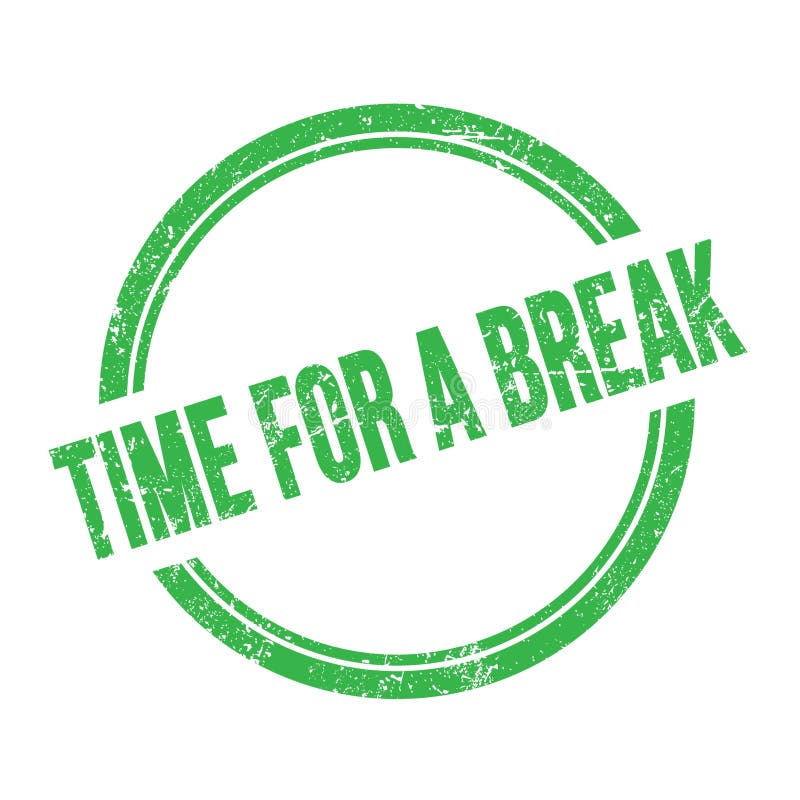 C.L. Menig
Communicatieve vaardigheden Lj 2
Lastige gesprekkenWeerstand
Weerstand: Het innerlijke verzet dat iemand toont om zich te beschermen tegen veranderingen of om de eigen belangen te verdedigen. 

In welke situaties kun je weerstand verwachten en hoe ga je ermee om?
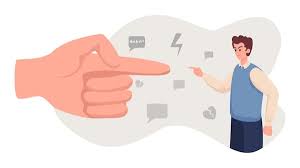 C.L. Menig
Communicatieve vaardigheden Lj 2
Lastige gesprekkenWeerstand
C.L. Menig
Communicatieve vaardigheden Lj 2
Lastige gesprekkenOmgaan met weerstand
Bij weerstand:
Benoemen: Zegt dat je weerstand voelt. – je biedt hiermee de gelegenheid om de bezwaren aan te geven. 
Erkennen: Laat weten dat je de weerstand begrijpt  - de persoon voelt zich gehoord.
Doorvragen: LSD
Draagvlak creëren -  dit vermindert de weerstand.
C.L. Menig
Communicatieve vaardigheden Lj 2
Lastige gesprekkenOpdracht: Omgaan met weerstand
C.L. Menig
Communicatieve vaardigheden Lj 2
Vragen?
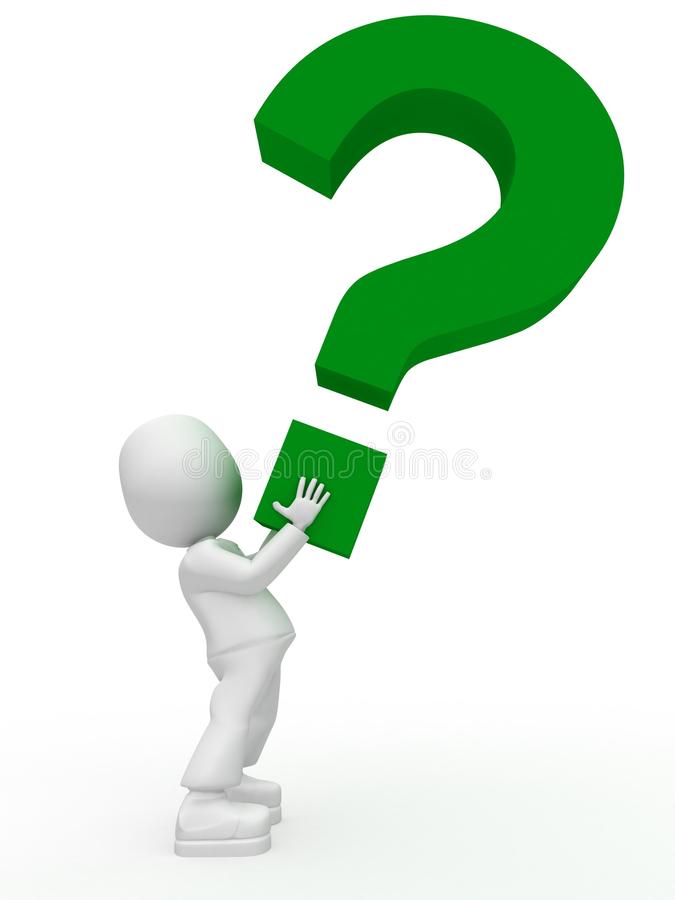 C.L. Menig
Communicatieve vaardigheden Lj 2